Seneca on Gladiators, Gore, and the Arena
David De Salvo
Ep. 7.3-6
casu in meridianum spectaculum incidi . . . 

nunc omissis nugis mera homicidia sunt.

interfectores interfecturis iubent obici et victorem in aliam detinent caedem; exitus pugnantium mors est.

tu quid meruisti miser ut hoc spectes?
Seneca’s true opinion?
Misting contraption (NQ 2.9.2)
Lion tamer (Ep. 85.41)
Chariot races (Ira 2.14.1)
Seasoned fighters (Ep. 37.1-2)
Gruesome wound details (Ep. 85.29)
Lacedaemonian athletics (Ben. 5.3.3)
Gladiators and the Arena as Exempla
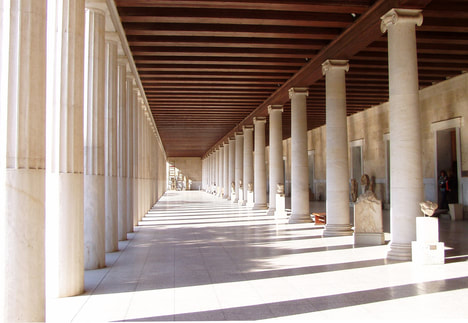 Stoic Questions:
-Pain 
-Death 
-Slavery 
-Freedom
(Stoa of Attalos)
Cicero and Seneca and the Suffering Body
Cicero’s praise for gladiators bearing wounds, never fleeing battle, accepting defeat: example of what can be accomplished through discipline and practice (Cic. Tusc. 2.41)
destillationes et vim continuae tussis egerentem viscerum partes et febrem praecordia ipsa torrentem et sitim et artus in diversum articulis exeuntibus tortos … inter haec tamen aliquis non gemuit … vis tu post hoc dolorem deridere? (Sen. Ep. 78.19)
(Dripping and the force of continuous coughing discharging bits of one’s innards and fever that dries the very entrails and thirst and limbs twisted with joints sticking out in different ways … Nevertheless, there are some who amid this have not groaned … Won’t you laugh at pain after an example like this?)
Seneca likens suffering of illness to arena; enduring in suffering of any kind can bring glory, if only there were audiences for illness (Sen. Ep. 78.21)
Gladiator and the Sponge (Ep. 70.20-1)
ibi lignum id quod ad emundanda obscena adhaerente spongia positum est totum in gulam farsit et interclusis faucibus spiritum elisit. hoc fuit morti contumeliam facere.
(There he took a stick of wood with a sponge attached which was placed for the cleaning of obscene things and crammed it all down his throat, and with his jaw blocked up, he dashed out his spirit. This was to insult to death.)
praeferendam esse spurcissimam mortem servituti mundissimae.
(the foulest death must be preferred to the cleanest servitude.)
Gladiator and the Wheel (Ep. 70.23-5)
tamquam somno premente nutaret, caput usque eo demisit donec radiis insereret, et tamdiu se in sedili suo tenuit donec cervicem circumactu rotae frangeret. 
(He nodded off, as if sleep were overcoming him, and he thrust down his head until he inserted it in the spokes, and he held himself in his seat until he broke his neck with the racing wheel)
ille vir magnus est qui mortem sibi non tantum imperavit sed invenit.
(That man is great who not only has ordered his own death, but also finds a means)
Gore Erotica? (and other competing interpretations)
Gore has utilitas

The arena embodied 

Gore and erotica
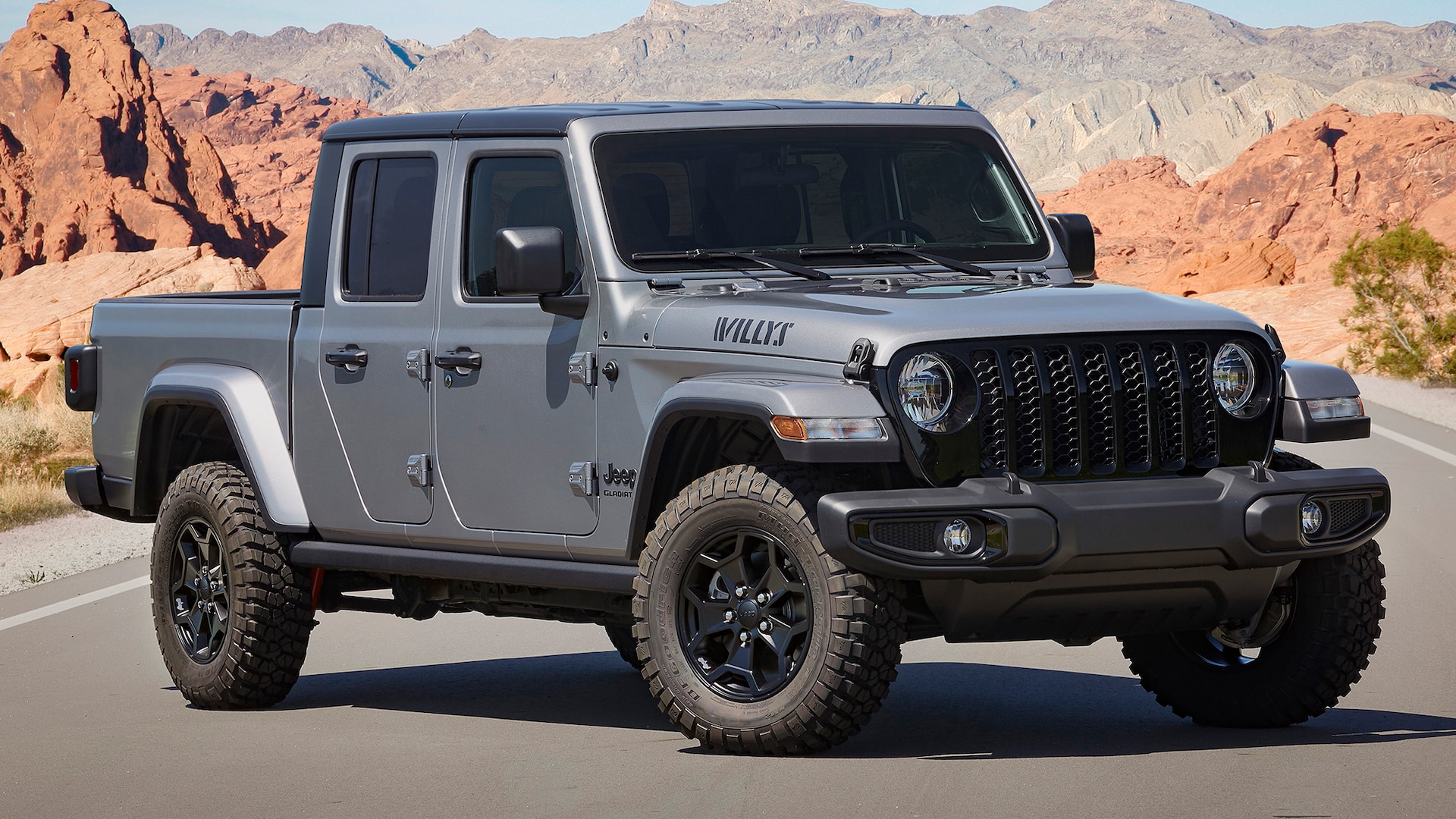 (2021 Jeep Gladiator)
Bibliography
Axer, Jerzy. 1989. “Tribunal-Stage-Arena: Modelling of the Communication Situation in M. Tullius Cicero’s Judicial Speeches.” Rhetorica: A Journal of the History of Rhetoric 7: 299–311. 
Barton, Carlin A. 1989. “The Scandal of the Arena.” Representations: 1–36. 
Cagniart, Pierre. 2000. “The Philosopher and the Gladiator.” The Classical World 93: 607–18. 
Craig, Patricia Marie. 2022. “Seneca and the Stoic Appropriation of Tragic Exempla.” Ph.D. dissertation, The Catholic University of America. Washington, DC. 
Edwards, Catharine. 1999. “The Suffering Body: Philosophy and Pain in Seneca’s Letters.” In Constructions of the Classical Body, ed. J. Porter, 252-68. Ann Arbor: University of Michigan Press.
Gunderson, Erik. 1996. “The Ideology of the Arena.” Classical Antiquity 15: 113–51. 
Motto, Anna Lydia. 1955. “Seneca on Death and Immortality.” The Classical Journal 50: 187-9
Noyes, Russell. 1973. “Seneca on Death.” Journal of Religion and Health 12: 223–40.
Olberding, Amy. 2008. “‘A Little Throat Cutting in the Meantime’: Seneca’s Violent Imagery.” Philosophy and Literature 32: 130–44.
Papakonstantinou, Zinon. 2010. Sport in the Cultures of the Ancient World: New Perspectives. London and New York: Routledge.
Reid, Heather L. 2006. “Was the Roman Gladiator an Athlete?” Journal of the Philosophy of Sport 33: 37–49.